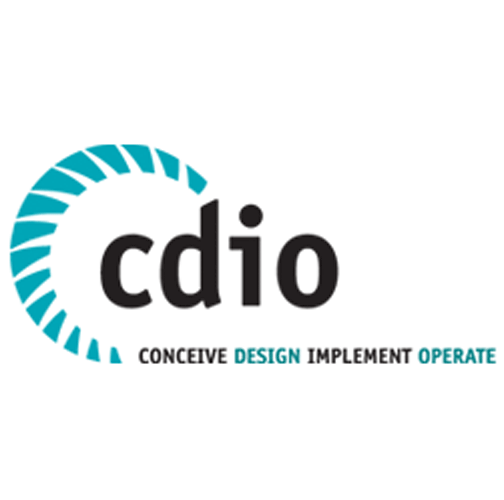 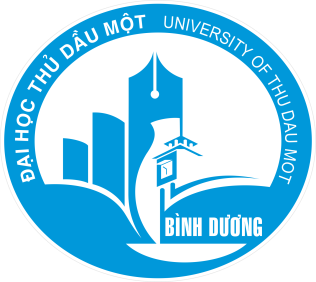 TỔNG QUAN VỀ CHƯƠNG TRÌNH ĐÀO TẠO
Nhóm thư ký CDIO
(Nguồn: Nguyễn Hữu Lộc, Phạm Công Bằng, Lê Ngọc Quỳnh Lam, “Chương trình đào tạo tích hợp – Từ thiết kế đến vận hành,” NXB ĐH QG TP.HCM, 2014)
Mục tiêu
Sau khi tham dự seminar này, người nghe
Hiểu được khái niệm về đào tạo,
Hiểu được chương trình đào tạo,
Hiểu được mục tiêu đào tạo,
Hiểu được học phần và tín chỉ,
Hiểu được thời lượng đào tạo, 
Hiểu được cấu trúc chương trình đào tạo.
2
Tại sao theo đề xướng CDIO?
Phương pháp xây dựng và phát triển CTĐT
Quy trình đảm bảo tính khoa học, logic, và tính thực tiễn chặt chẽ
3
Khái niệm đào tạo
Đào tạo là các hoạt động truyền tải thông tin và dữ liệu từng giảng viên sang sinh viên.
Làm thay đổi về kiến thức, kỹ năng và thái độ của SV từ mức độ thấp đến mức độ cao.
4
Chương trình đào tạo
Điều 2, thông tư 57/2012/TT-BGDĐT “Sửa đổi, bổ sung một số điều của Quy chế đào tạo đại học và cao đẳng hệ chính quy theo hệ thống tín chỉ ban hành kèm theo Quyết định số 43/2007/QĐ-BGDĐT..” 
Chương trình đào tạo (sau đây gọi tắt là chương trình) cần thể hiện rõ: trình độ đào tạo; đối tượng đào tạo, điều kiện nhập học và điều kiện tốt nghiệp; mục tiêu đào tạo, chuẩn kiến thức, kỹ năng của người học khi tốt nghiệp; khối lượng kiến thức lý thuyết, thực hành, thực tập; kế hoạch đào tạo theo thời gian thiết kế; phương pháp và hình thức đào tạo; cách thức đánh giá kết quả học tập; các điều kiện thực hiện chương trình.
5
Mục tiêu đào tạo
Luật Giáo dục Đại học 2012 [2]
Điều 5. Mục tiêu của giáo dục đại học
1. Mục tiêu chung
a) Đào tạo nhân lực, nâng cao dân trí, bồi dưỡng nhân tài; nghiên cứu khoa học, công nghệ tạo ra tri thức, sản phẩm mới, phục vụ yêu cầu phát triển kinh tế - xã hội, bảo đảm quốc phòng, an ninh và hội nhập quốc tế;
b) Đào tạo người học có phẩm chất chính trị, đạo đức; có kiến thức, kỹ năng thực hành nghề nghiệp, năng lực nghiên cứu và phát triển ứng dụng khoa học và công nghệ tương xứng với trình độ đào tạo; có sức khỏe; có khả năng sáng tạo và trách nhiệm nghề nghiệp, thích nghi với môi trường làm việc; có ý thức phục vụ nhân dân.
6
Mục tiêu đào tạo (tt.)
Mục tiêu đào tạo quyết định cấu trúc CTĐT và nội dung GDĐH [1]
Mục tiêu chung (lâu dài): chỉ thay đổi khi nền tảng KT-XH thay đổi, thể hiện qua cấu trúc CT.
Mục tiêu cụ thể (trước mắt): luôn thay đổi tùy theo nhu cầu của xã hội, thể hiện qua nội dung CT.
7
Mục tiêu đào tạo (tt.)
Tiêu chuẩn 2 ABET: Mục tiêu đào tạo
Mục tiêu đào tạo đòi hỏi phù hợp với sứ mạng của trường đại học và dựa trên góp ý của các thành phần liên quan đến người học: Doanh nghiệp, cựu SV, GV, …
Phải mô tả khái quát những kết quả mà CTĐT có thể trang bị cho SV sau khai ra trường về chuyên môn, nghiệp vụ và cho sự nghiệp của họ
8
Mục tiêu đào tạo (tt.)
Mục tiêu đào tạo quyết định cấu trúc CTĐT và nội dung GDĐH
Mục tiêu chung (lâu dài): chỉ thay đổi khi nền tảng KT-XH thay đổi, thể hiện qua cấu trúc CT.
Mục tiêu cụ thể (trước mắt): luôn thay đổi tùy theo nhu cầu của xã hội, thể hiện qua nội dung CT.
9
Thời gian đào tạo
Điều 35, 36, 38 Luật Giáo dục Đại học 2012 liên quan đến thời gian đào tạo.
Điều 38:
Đào tạo trình độ Cao đẳng: 2-3 năm học tùy theo ngành nghề đào tạo đối với người có bằng TN THPT hoặc bằng TC
Đào tạo trình độ Đại học: 4-6 năm học
v.v
10
Thời gian đào tạo (tt.)
Trong Điều 2, thông tư 57/2012/TT-BGDĐT “Sửa đổi, bổ sung một số điều của Quy chế đào tạo đại học và cao đẳng hệ chính quy theo hệ thống tín chỉ ban hành kèm theo Quyết định số 43/2007/QĐ-BGDĐT..” 
“4. Hiệu trưởng ban hành chương trình thực hiện trong trường mình, với khối lượng của mỗi chương trình không dưới 180 tín chỉ đối với khoá đại học 6 năm; 150 tín chỉ đối với khoá đại học 5 năm; 120 tín chỉ đối với khoá đại học 4 năm; 90 tín chỉ đối với khoá cao đẳng 3 năm; 60 tín chỉ đối với khoá cao đẳng 2 năm.”
11
Thời gian đào tạo (tt.)
ĐH TDM
Cao đẳng: 110 tín chỉ, 3 năm học
Đại học: 140 tín chỉ, 4 năm học
(không bao gồm phần nội dung Giáo dục thể chất và Giáo dục quốc phòng – an ninh)
12
Cấu trúc chương trình đào tạo
Theo [1], cấu trúc CTĐT được thiết kế sao cho:
Các học phần có sự kết hợp và củng cố lẫn nhau.
Thể hiện được chiều rộng, chiều sâu, tính chặt chẽ và tính có tổ chức của các học phần.
Có sự ổn định tương đối mặc dù CTĐT thường xuyên đổi mới
Cấu trúc CTĐT bao gồm:
Các học phần cơ bản,
Các học phần cơ sở ngành, chuyên ngành, và
Tiểu luận hoặc khóa luận tốt nghiệp.
13
Cấu trúc chương trình đào tạo (tt.)
Ví dụ
14
Cấu trúc chương trình đào tạo (tt.)
Khối kiến thức giáo dục đại cương
Lĩnh vực KHXH, KH nhân văn, toán và KH tự nhiên.
Khối kiến thức giáo dục chuyên nghiệp
Nhóm kiến thức cơ sở (của ngành hoặc liên ngành)
Nhóm kiến thức chuyên ngành
15
Quy định về cấu trúc CTĐT của ĐH TDM
Mục tiêu đào tạo
Mục tiêu chung
Mục tiêu cụ thể: Kiến thức, kỹ năng, thái độ
Thời gian đào tạo
Khối lượng kiến thức toàn khóa
Đối tượng tuyển sinh
Quy trình đào tạo, điều kiện tốt nghiệp
Thang điểm
Nội dung chương trình
Cấu trúc chương trình đào tạo: Kiến thức GD đại cương, GD chuyên nghiệp, Tốt nghiệp
Nội dung chương trình chi tiết
Kế hoạch giảng dạy
Hướng dẫn thực hiện chương trình
16
Chương trình đào tạo
Tyler (1949) [3] cho rằng: CTĐT về cấu trúc phải có 4 phần cơ bản:
Mục tiêu đào tạo
Nội dung đào tạo
Quy trình đào tạo hay chương trình giảng dạy
Phương pháp đánh giá kết quả đào tạo
Chương trình giảng dạy phải được cấp có thẩm quyền phê duyệt.
17
Chương trình đào tạo (tt.)
Điều 36, Luật Giáo dục Đại học 2012 [2]
Điều 36. Chương trình, giáo trình giáo dục đại học
1. Chương trình đào tạo:
a) Chương trình đào tạo trình độ cao đẳng, đại học gồm: mục tiêu, chuẩn kiến thức, kỹ năng của người học sau khi tốt nghiệp; nội dung đào tạo, phương pháp đánh giá đối với mỗi môn học và ngành học, trình độ đào tạo; bảo đảm yêu cầu liên thông giữa các trình độ và với các chương trình đào tạo khác;
18
Học phần và Tín chỉ
Điều 3. Quy chế đào tạo đại học và cao đẳng hệ chính quy theo hệ thống tín chỉ số 43/2007/QĐ-BGD&ĐT
Học phần là khối lượng kiến thức tương đối trọn vẹn. 2 – 4 tín chỉ
Học phần bắt buộc, tự chọn
Tín chỉ được dùng để tính khối lượng học tập của SV. Một tín chỉ 15 tiết học LT; 30-45 tiết TH, TN, hoặc thảo luận; 45-90 giờ thực tập tại cơ sở; 45-60 giờ làm tiểu luận, bài tập lớn, hoặc đồ án, khóa luận TN
19
Tóm tắt
Luật Giáo dục Đại học 2012
Quy chế đào tạo đại học và cao đẳng hệ chính quy theo hệ thống tín chỉ ban hành kèm theo Quyết định số 43/2007/QĐ-BGDĐT
Thông tư 57/2012/TT-BGDĐT “Sửa đổi, bổ sung một số điều của Quy chế đào tạo đại học và cao đẳng hệ chính quy theo hệ thống tín chỉ ban hành kèm theo Quyết định số 43/2007/QĐ-BGDĐT..”
20
Tài liệu tham khảo
[1] Nguyễn Hữu Lộc, Phạm Công Bằng, Lê Ngọc Quỳnh Lam, “Chương trình đào tạo tích hợp – Từ thiết kế đến vận hành,” NXB ĐH QG TP.HCM, 2014
[2] Luật Giáo dục Đại học số: 08/2012/QH13, ngày 18/6/2012
[3] Tim L. Wentling, Guide to Curriculum Development, FAO, 1993.
[4] Thông tư 57/2012/TT-BGDĐT “Sửa đổi, bổ sung một số điều của Quy chế đào tạo đại học và cao đẳng hệ chính quy theo hệ thống tín chỉ ban hành kèm theo Quyết định số 43/2007/QĐ-BGDĐT..” 27/12/2012
21